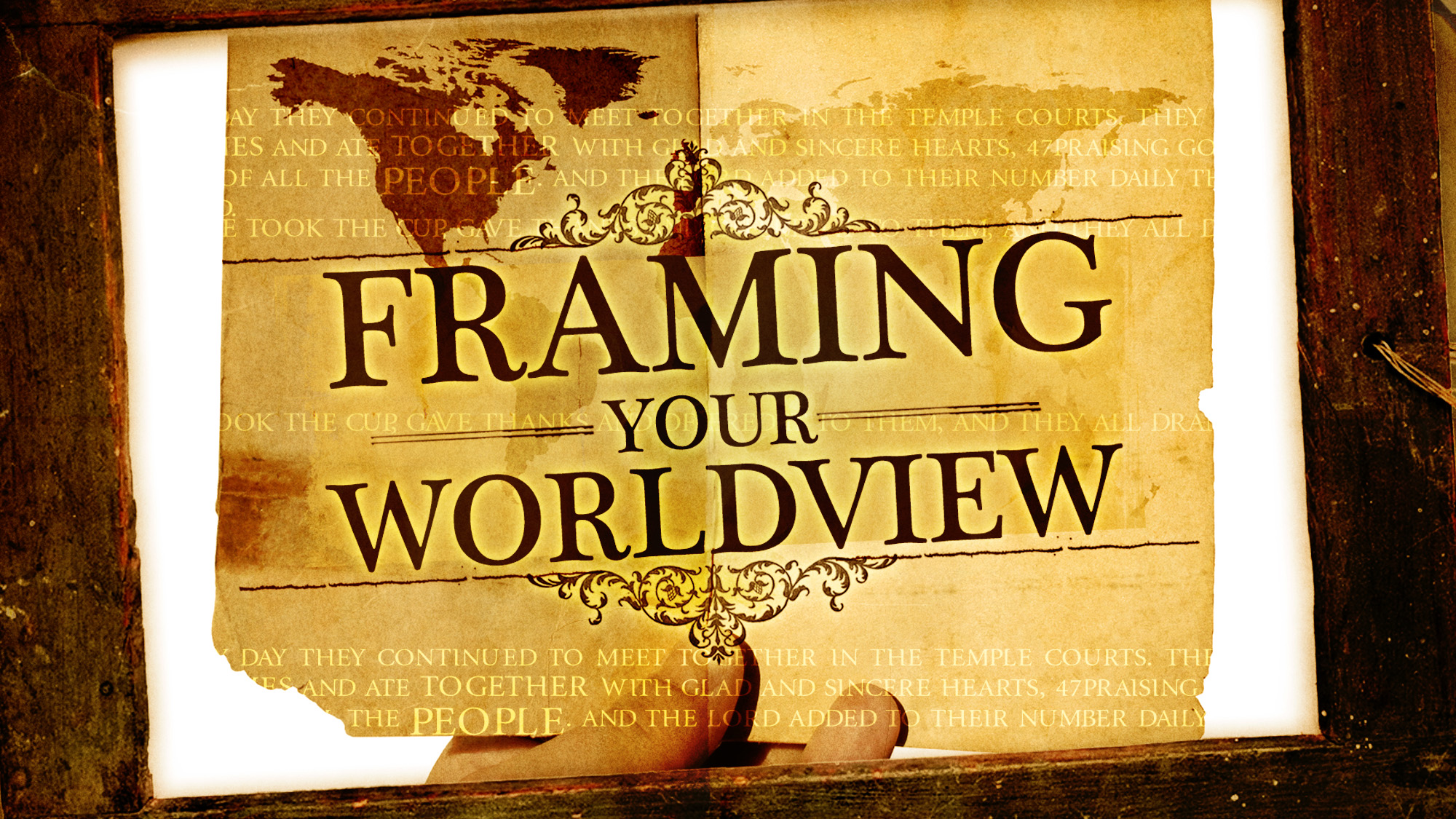 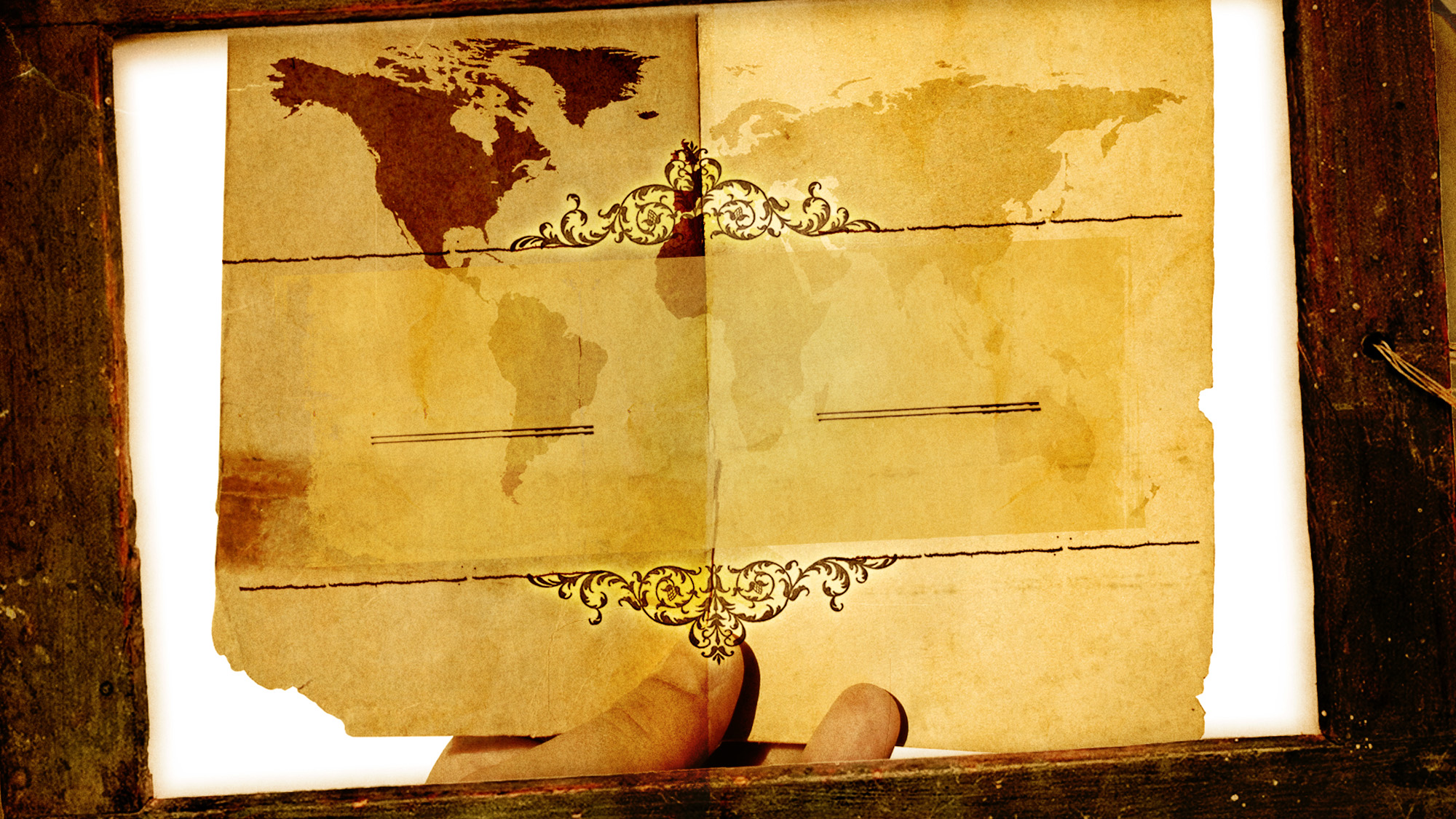 How does God shape 
Your
 WORLDVIEW?
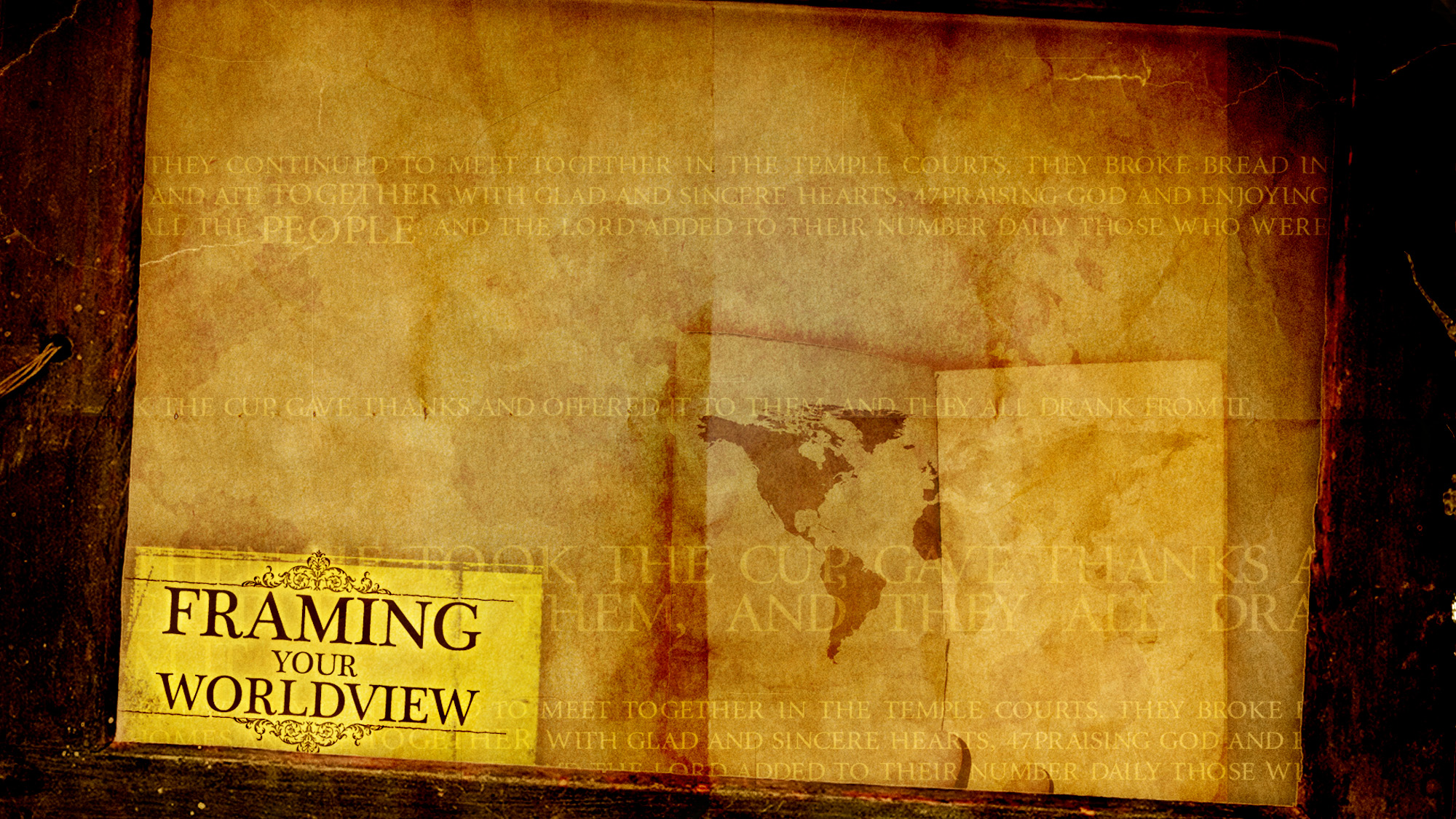 NEW TESTAMENT CHURCH
WORLDVIEW
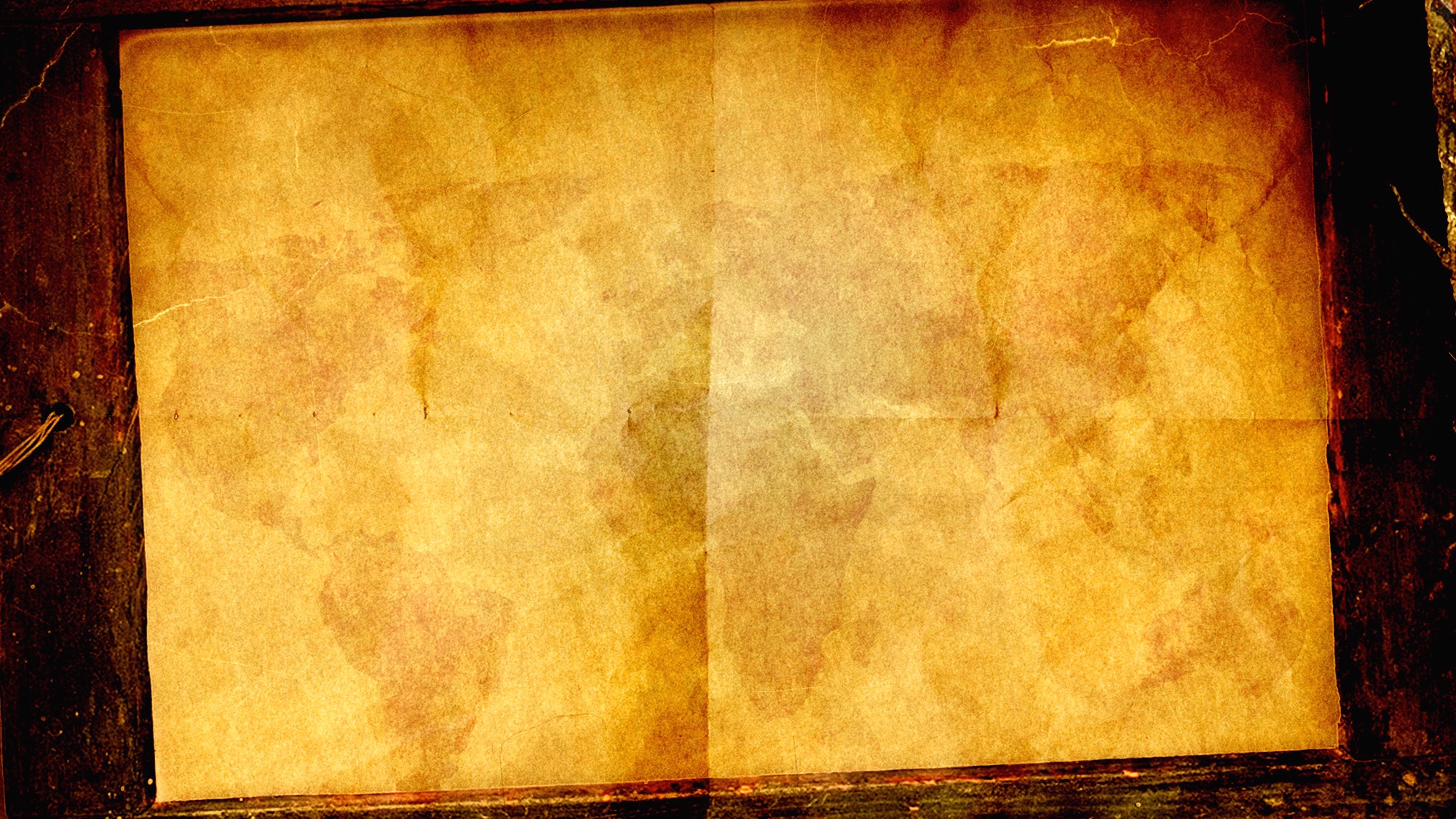 What was the New Testament Church About?
SAVED
Lost
The story of the book of Acts
Was it a worldwide org. with a big staff controlling all functions of the church?
Was its mission to transform society by eliminating poverty, educating the masses, providing free medical service?
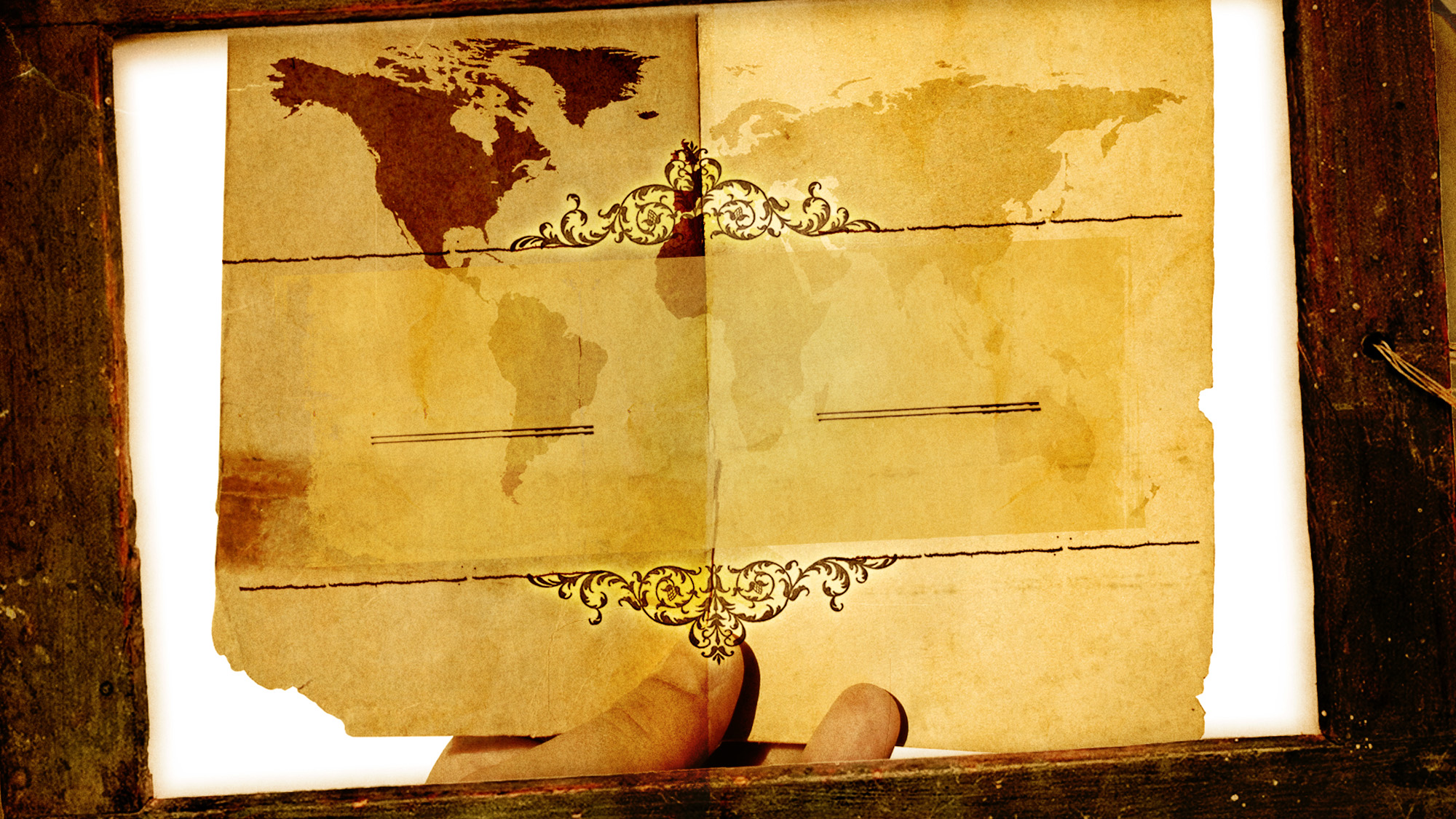 What is the 
 church?
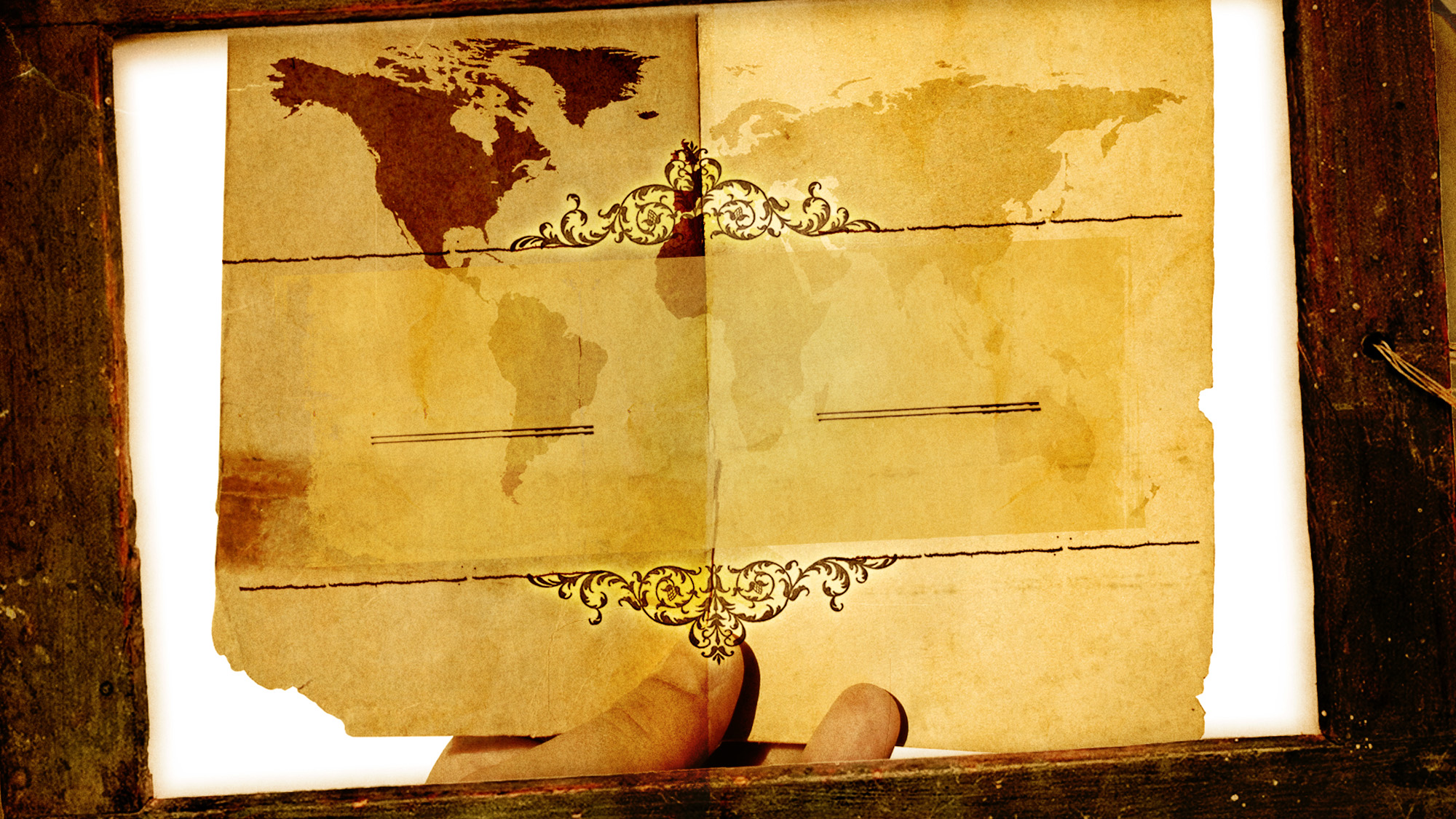 Church
The saved
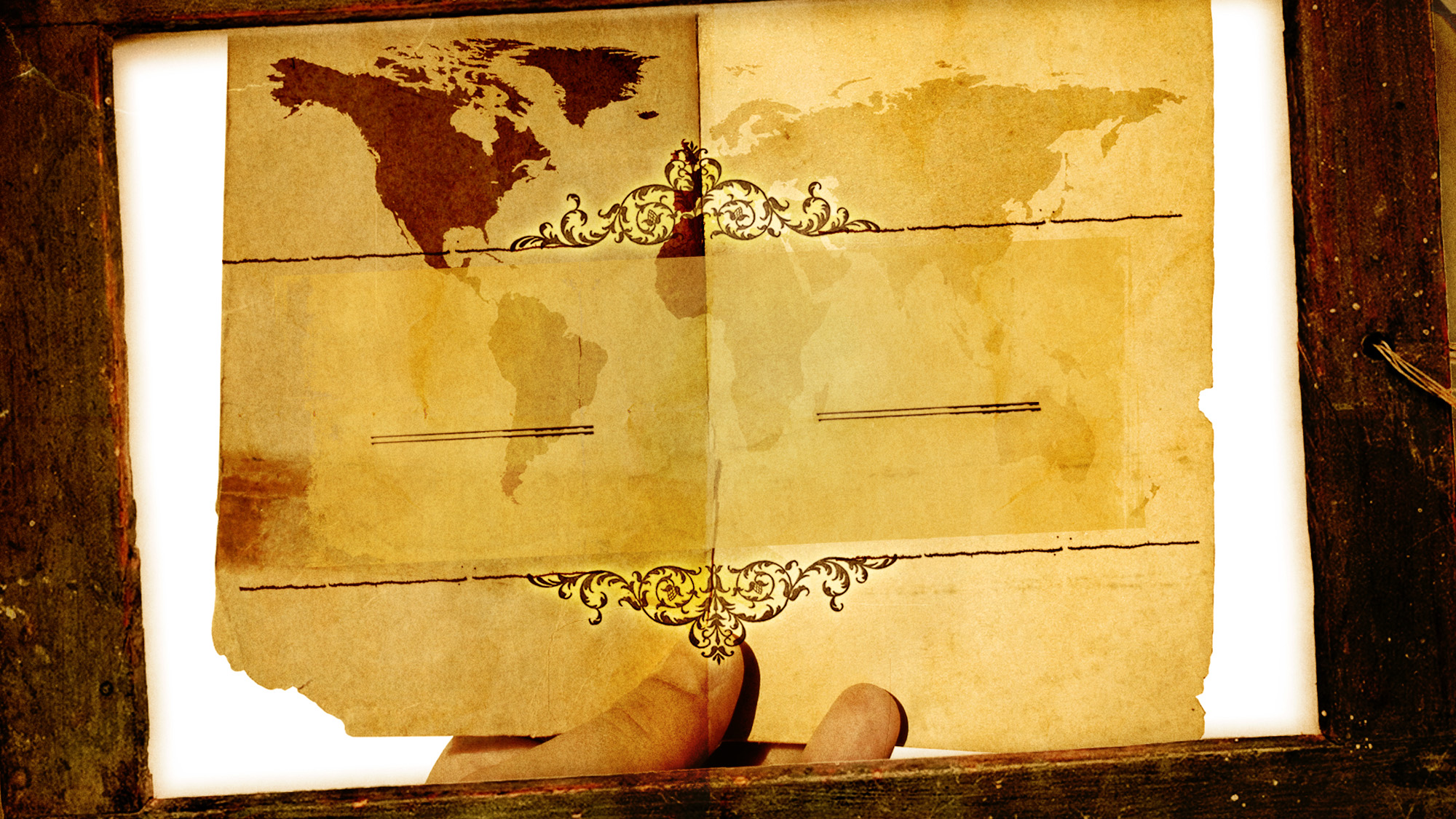 Are you saved     or lost?
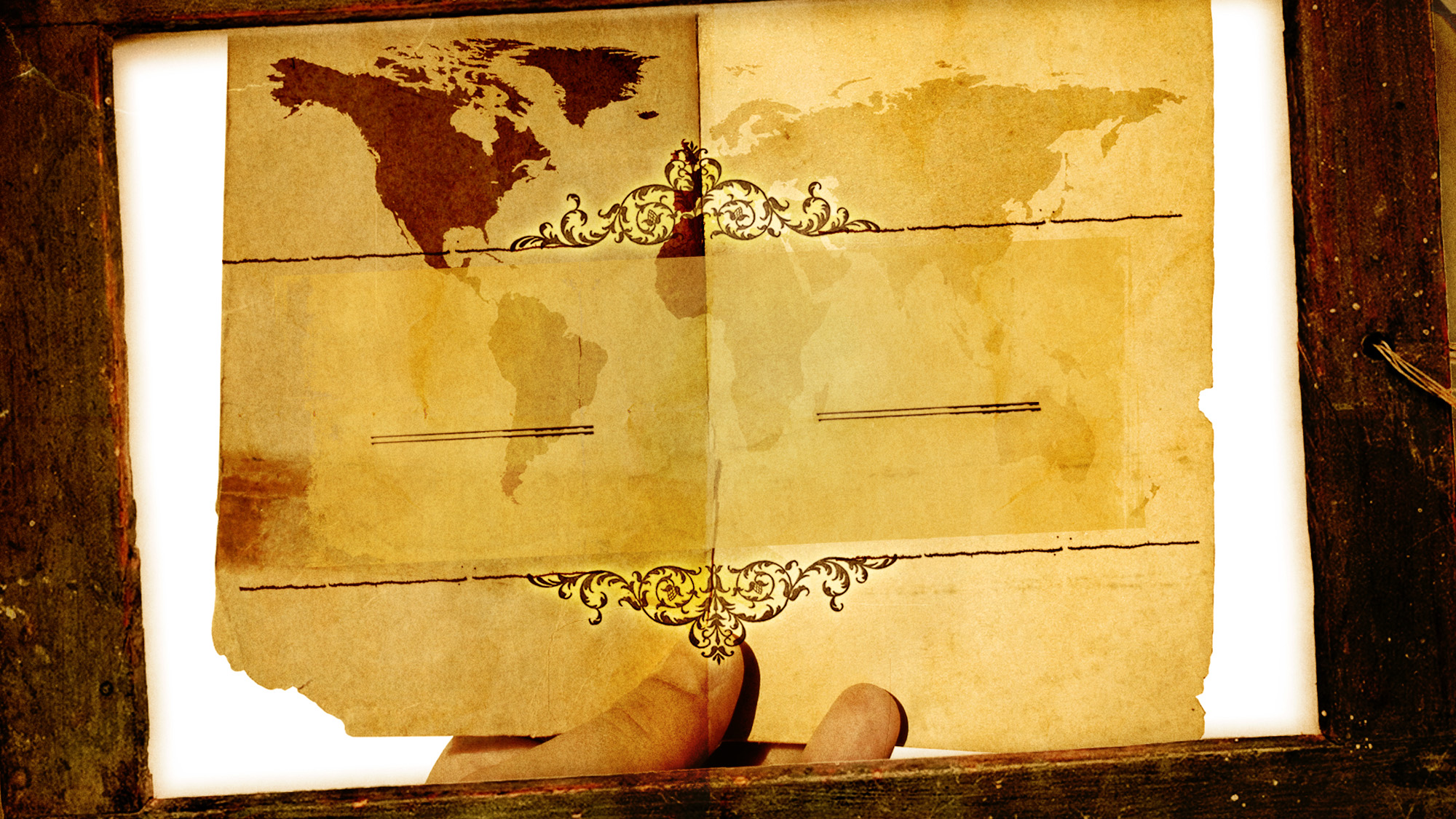 How did they live out their worldview?
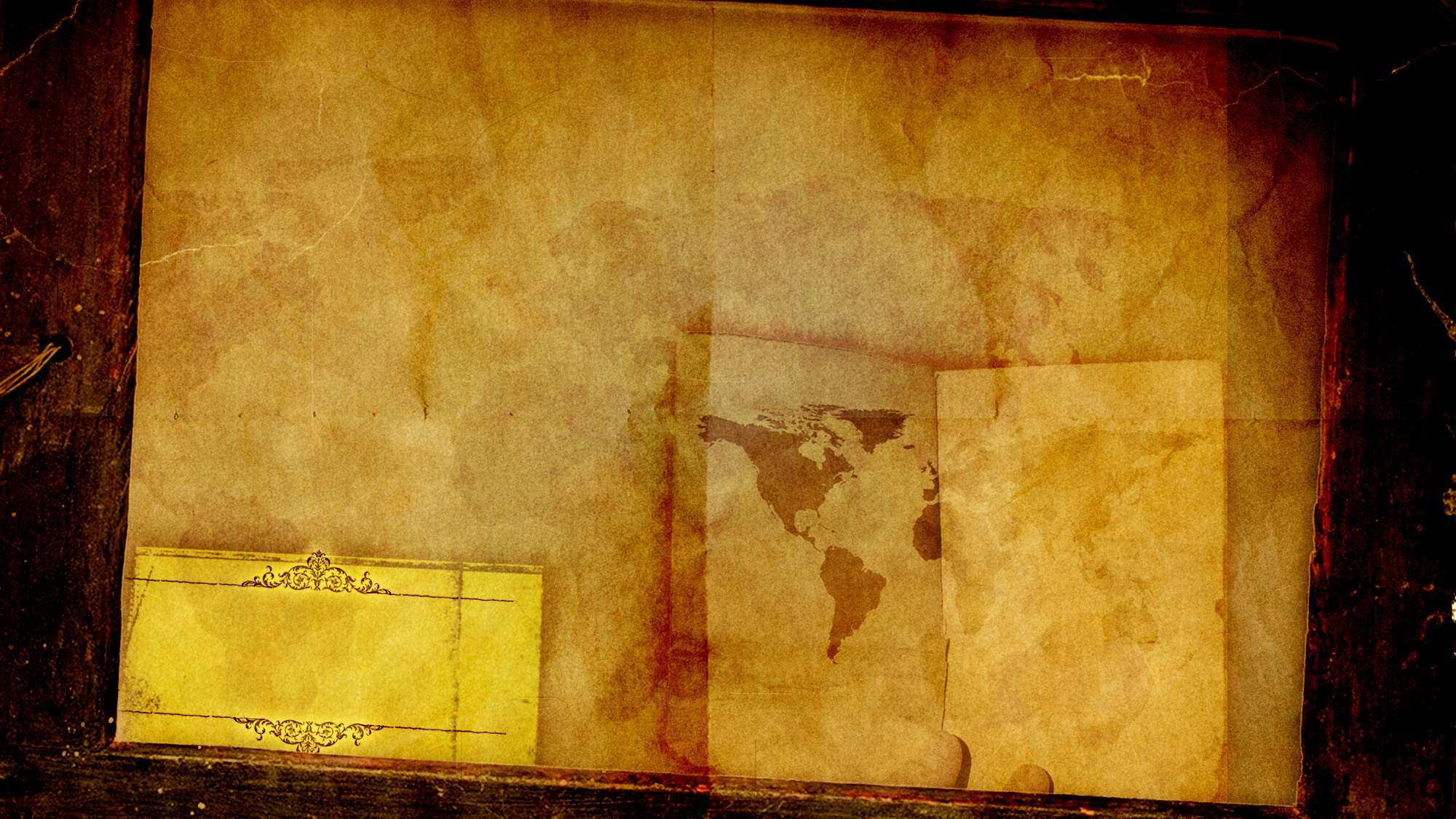 Realized what needed to be done
Conformed their own lives to Jesus
Talked of Jesus to others
They were willing to die for Jesus
Living their Worldview
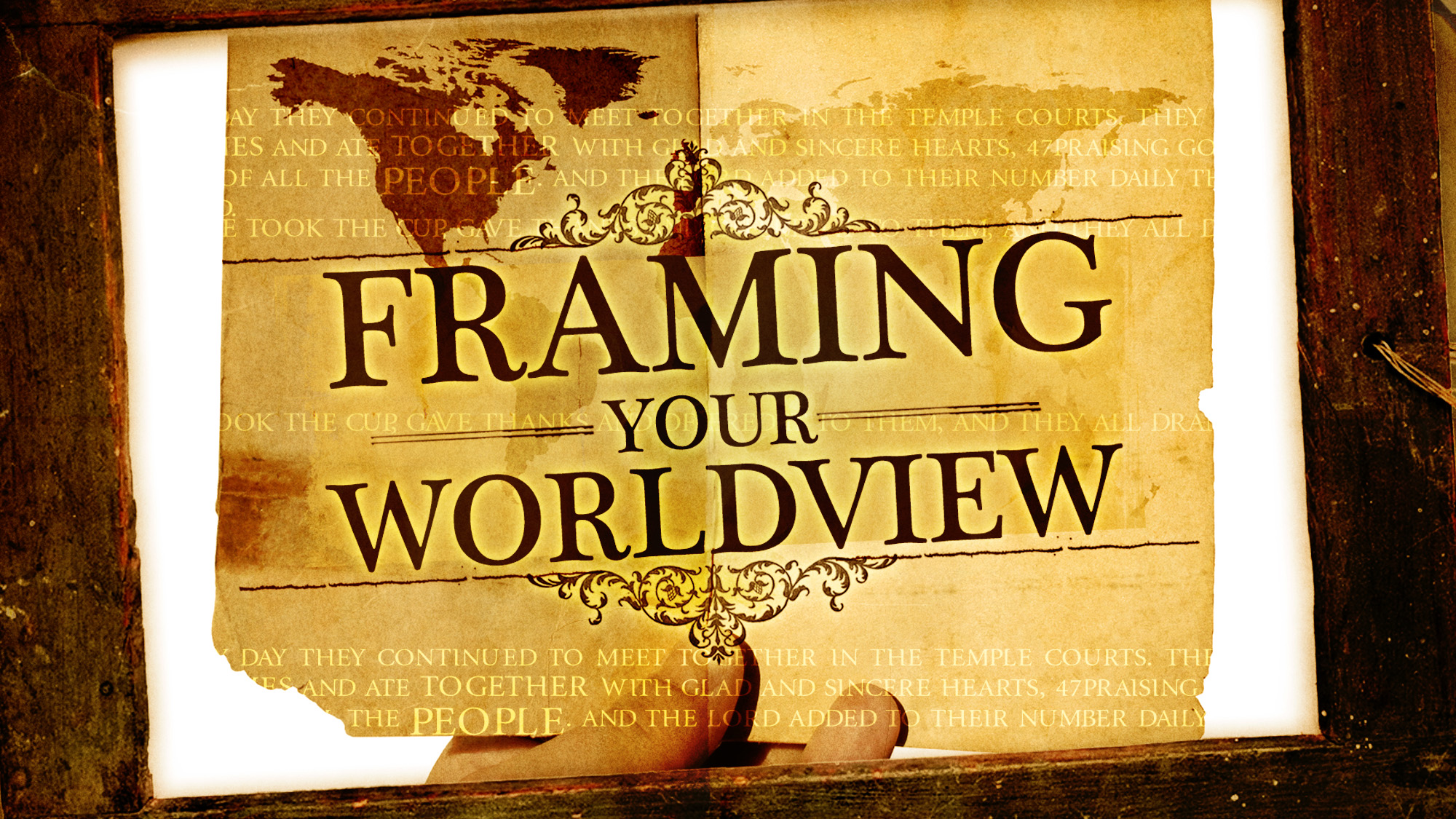